Родительское собрание
«ДЕТСКИЙ САД И СЕМЬЯ – 
ЕДИНОЕ СООБЩЕСТВО!
«…Научить человека быть счастливым нельзя, но воспитать его так, чтобы он был счастливым, можно…»
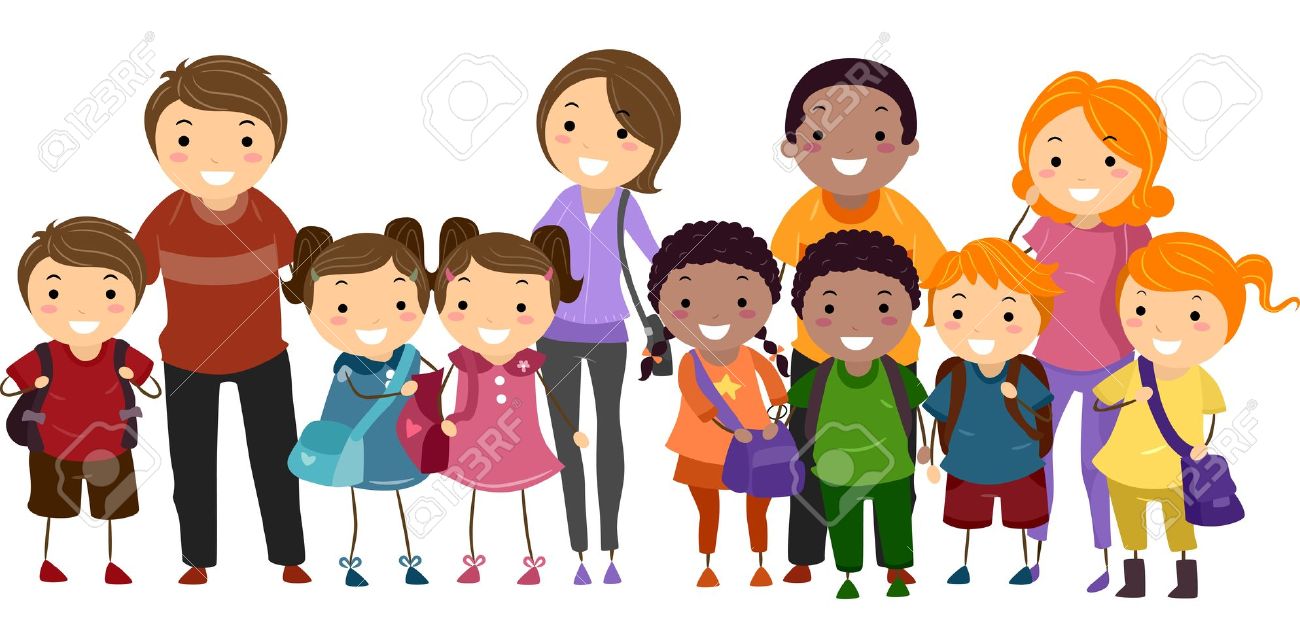 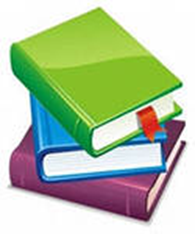 Нормативно-правовая база деятельности ДОУ
•	Федеральный закон "Об образовании в Российской Федерации" 
от 29 декабря 2012 г. № 273; 
•	СанПиН 2.4.1.3049-13 «Санитарно – эпидемиологические требования к устройству, содержанию и организации режима работы дошкольных образовательных организаций» от 29.05.2013 №28564 утвержденным постановлением Главного государственного санитарного врача РФ от 15.05.2013 №26;
•	«Порядок организации и осуществлении образовательной деятельности по основным общеобразовательным программам – образовательным программам дошкольного образования», приказ Министерства образования и науки Российской Федерации от 30 августа 2013г. №1014;
•	Приказ Министерства образования и науки РФ от 17 октября 2013 г. N 1155 «Об утверждении федерального государственного образовательного стандарта дошкольного образования» (ФГОС ДО)
•	Устав МБОУ «Березниковская средняя школа», утвержден постановлением главы МО «Виноградовский муниципальный район» от 10.08.2015г. №413
•	Положение о филиале МБОУ «Березниковская средняя школа» детский сад №2 «Катюша», утверждено постановлением главы МО «Виноградовский муниципальный район»  от 31.05.2016 №47
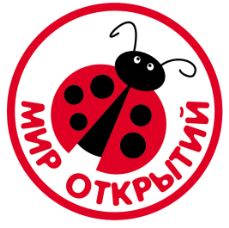 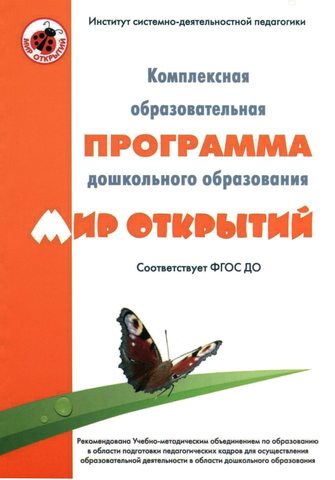 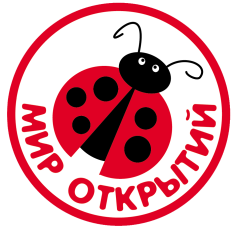 Девиз программы 
«Мир открытий»
«Сначала я открывал истины, известные многим, затем стал открывать истины, известные некоторым, и, наконец, стал открывать истины, не известные еще никому»
К.Э. Циолковский
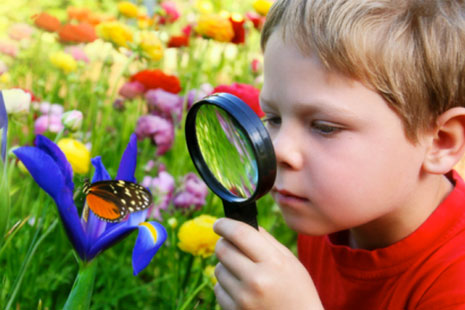 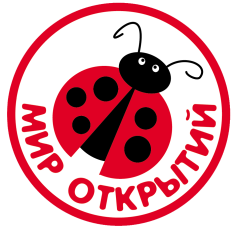 Основные особенности Программы 
                    «Мир открытий»

•	«Мир открытий» – это отечественная программа
•	«Мир открытий» – современная программа
•	«Мир открытий» – развивающая программа
•	«Мир открытий» – здоровьесозидающая программа
•	«Мир открытий» – программа, обеспечивающая
               преемственность между дошкольным и начальным
               уровнями общего образования 
•	«Мир открытий» – программа открытого типа
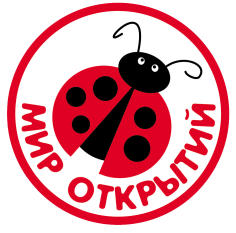 Основная цель Программы 
«Мир открытий»:
накопление ребенком культурного опыта деятельности и общения в процессе  активного взаимодействия с окружающим миром, другими детьми и взрослыми, решения задач и проблем (в соответствии с возрастом) как основы для формирования в его сознании целостной  картины мира, готовности к непрерывному образованию, саморазвитию и успешной самореализации на всех этапах жизни.
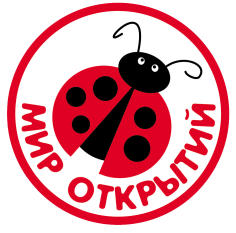 Основные направления развития детей 
в программе «Мир открытий»
Физическое развитие
Социально-коммуникативное развитие
Познавательное развитие
Речевое развитие
Художественно-эстетическое развитие
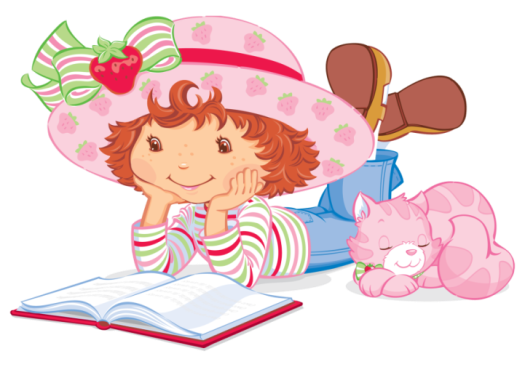 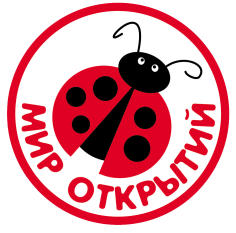 Программа «Мир открытий» реализует системно-деятельностный подход
Основной метод обучения - деятельностный   метод
 при котором ребенок не получает знания в готовом виде,
 а добывает их сам в процессе собственной 
познавательной деятельности 
«Единственный путь, ведущий к знаниям, – 
это деятельность» 
(Б. Шоу - Ирландский драматург, философ и прозаик) 
                                        
«Способности проявляются в деятельности 
и в ней же формируются». 

(С. Л. Рубинштейн  - российский психолог и философ, 
член-корреспондент Академии наук СССР, 
один из создателей деятельностного подхода 
в психологии)
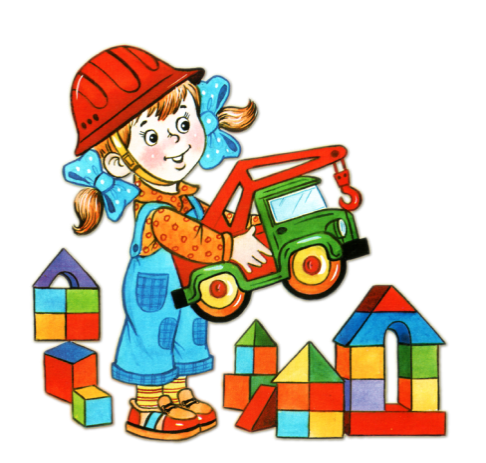 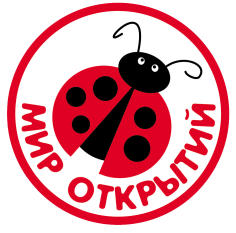 Решение программных образовательных задач в программе «Мир открытий»
Совместная 
деятельность 
взрослого и детей
Самостоятельная 
деятельность 
детей
Взаимодействие 
с семьями 
детей
Создание предметно-
развивающей 
среды
Образовательная 
деятельность, 
осуществляемая в 
процессе организации 
педагогом различных 
видов детской 
деятельности
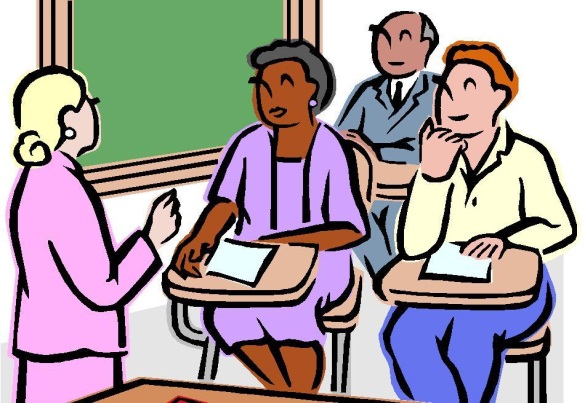 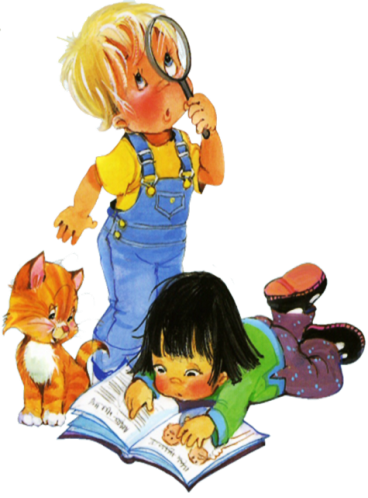 Образовательная 
деятельность, 
осуществляемая в 
ходе режимных 
моментов
Образовательная деятельность в детском саду регламентируется
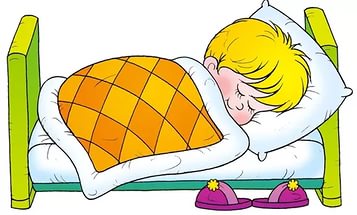 Режимом дня
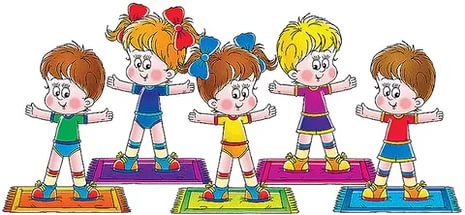 Расписанием
 непрерывной образовательной 
деятельности
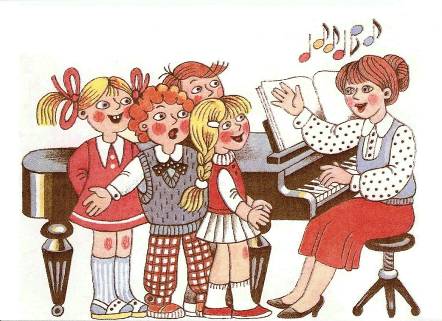 Комплексно-тематическое планирование
І. Непрерывная образовательная деятельность
ІІ. Образовательная деятельность, осуществляемая в ходе режимных моментов
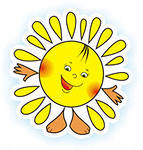 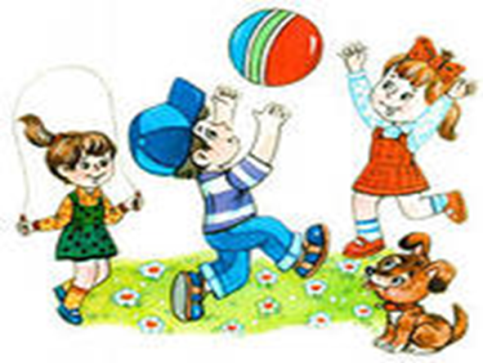 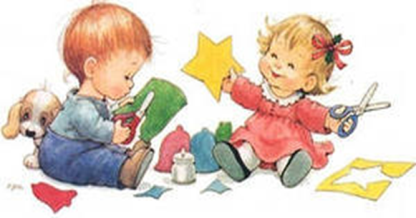 ІІІ. Самостоятельная деятельность детей
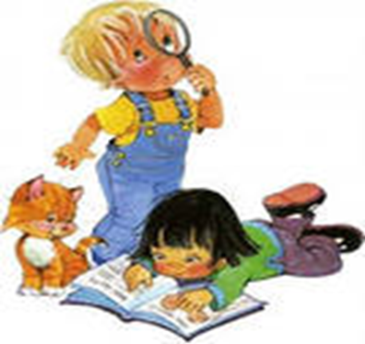 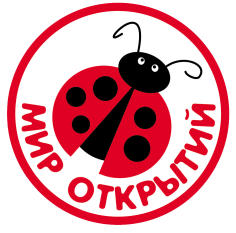 Основной целью взаимодействия педагогического коллектива с семьями воспитанников в программе «Мир открытий» является
создание содружества «родители – дети – педагоги», 
котором все участники образовательного процесса
 влияют друг на друга, побуждая к саморазвитию, 
самореализации и самовоспитанию
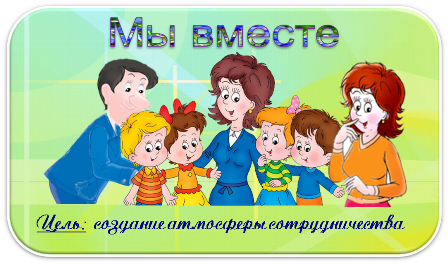 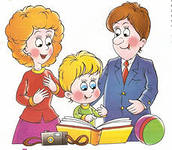 ІV. Основные формы совместной деятельности педагогов и родителей в ДОУ
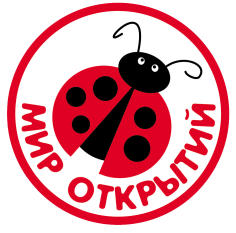 Результаты освоения
в программе «Мир открытий» 
представлены в виде целевых ориентиров
Целевые ориентиры - социально-нормативные 
возрастные характеристики возможных 
достижений ребенка на этапе завершения уровня
дошкольного образования
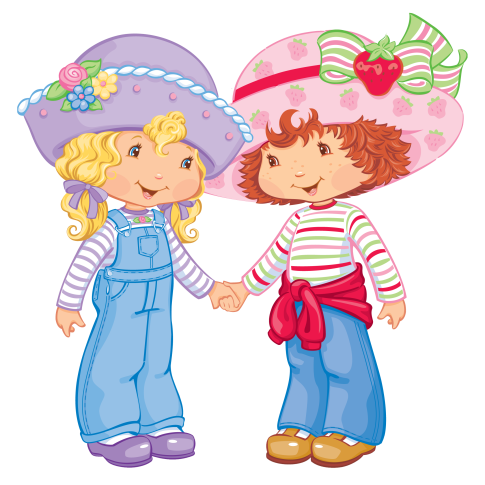 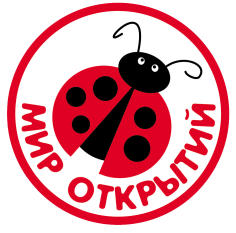 Целевые ориентиры образования в младенческом
и раннем возрасте:
ребенок интересуется окружающими предметами и активно действует с ними; 
эмоционально вовлечен в действия с игрушками и другими предметами, 
стремится проявлять настойчивость в достижении результата своих действий;
использует специфические, культурно фиксированные предметные действия,
 знает назначение бытовых предметов (ложки, расчески, карандаша и пр.) 
и умеет пользоваться ими. Владеет простейшими навыками самообслуживания; 
стремится проявлять самостоятельность в бытовом и игровом поведении;
владеет активной речью, включенной в общение; 
может обращаться с вопросами и просьбами, понимает речь взрослых; 
знает названия окружающих предметов и игрушек;
стремится к общению со взрослыми и активно подражает им в движениях и 
действиях; 
появляются игры, в которых ребенок воспроизводит действия взрослого;
проявляет интерес к сверстникам; наблюдает за их действиями и подражает им;
проявляет интерес к стихам, песням и сказкам, рассматриванию картинки, 
стремится двигаться под музыку; 
эмоционально откликается на различные произведения культуры и искусства;
у ребенка развита крупная моторика, он стремится осваивать различные
 виды движения (бег, лазанье, перешагивание и пр.).
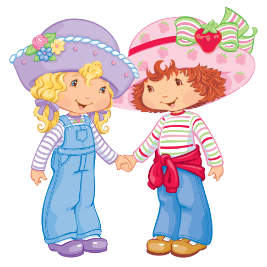 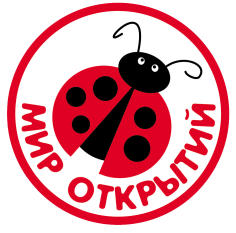 Целевые ориентиры на этапе завершения
дошкольного образования:
ребенок проявляет инициативу и самостоятельность в разных видах деятельности; 
способен выбирать себе род занятий, участников по совместной деятельности;
ребенок обладает установкой положительного отношения к миру, к разным видам труда, другим 
      людям и самому себе, обладает чувством собственного достоинства; 
активно взаимодействует со сверстниками и взрослыми, участвует в совместных играх. Способен 
      договариваться, учитывать интересы и чувства других, сопереживать неудачам и радоваться успехам
      других, старается разрешать конфликты;
ребенок обладает развитым воображением, которое реализуется в разных видах деятельности; 
ребенок владеет разными формами и видами игры, различает условную и реальную ситуации, умеет 
      подчиняться разным правилам и социальным нормам;
ребенок достаточно хорошо владеет устной речью, может выражать свои мысли и желания, может 
      выделять звуки в словах, у ребенка складываются предпосылки грамотности;
у ребенка развита крупная и мелкая моторика; 
он подвижен, вынослив, владеет основными движениями, может контролировать свои движения и 
       управлять ими;
ребенок способен к волевым усилиям, может следовать социальным нормам поведения и правилам,
      может соблюдать правила безопасного поведения и личной гигиены;
ребенок проявляет любознательность, интересуется причинно-следственными связями, пытается 
      самостоятельно придумывать объяснения явлениям природы и поступкам людей; 
склонен наблюдать, экспериментировать. Обладает начальными знаниями о себе, о природном и 
      социальном мире, в котором он живет; 
знаком с произведениями детской литературы, обладает элементарными представлениями из 
      области живой природы, естествознания, математики, истории и т.п.;
 ребенок способен к принятию собственных решений, опираясь на свои знания и умения в 
       различных видах деятельности
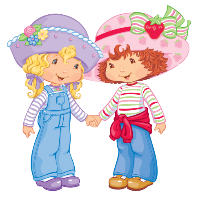 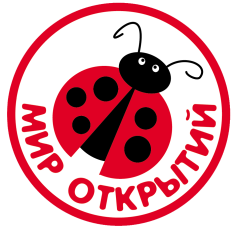 Спасибо  за  внимание
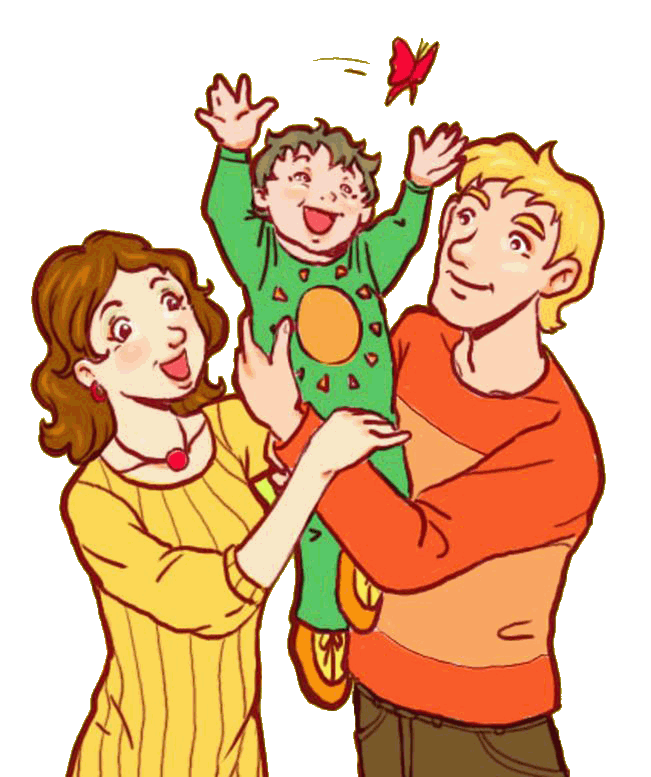 [Speaker Notes: Для успешной реализации любой программы необходима подготовка педагогических кадров. Институт системно-деятельностной педагогики предлагает многоуровневую систему подготовки педагогических кадров.]